Starter

Copy and complete the following:

6 + ___ = 10
3 + ___ = 10
___ + 5 = 10
10 + ___ = 10
___ + 1 = 10
4
7
5
0
9
Task

Answer the questions on the sheet based on this video.
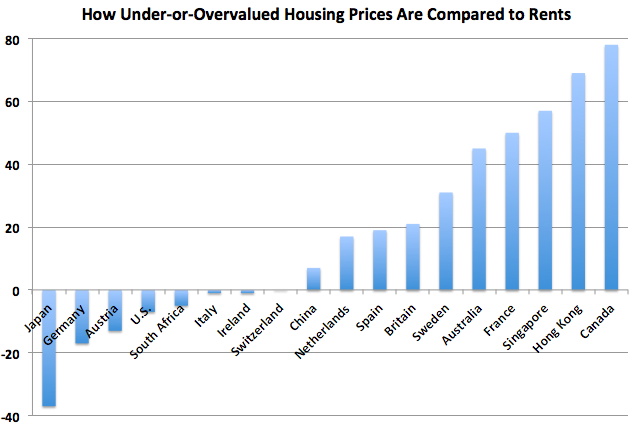 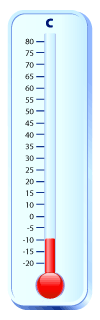 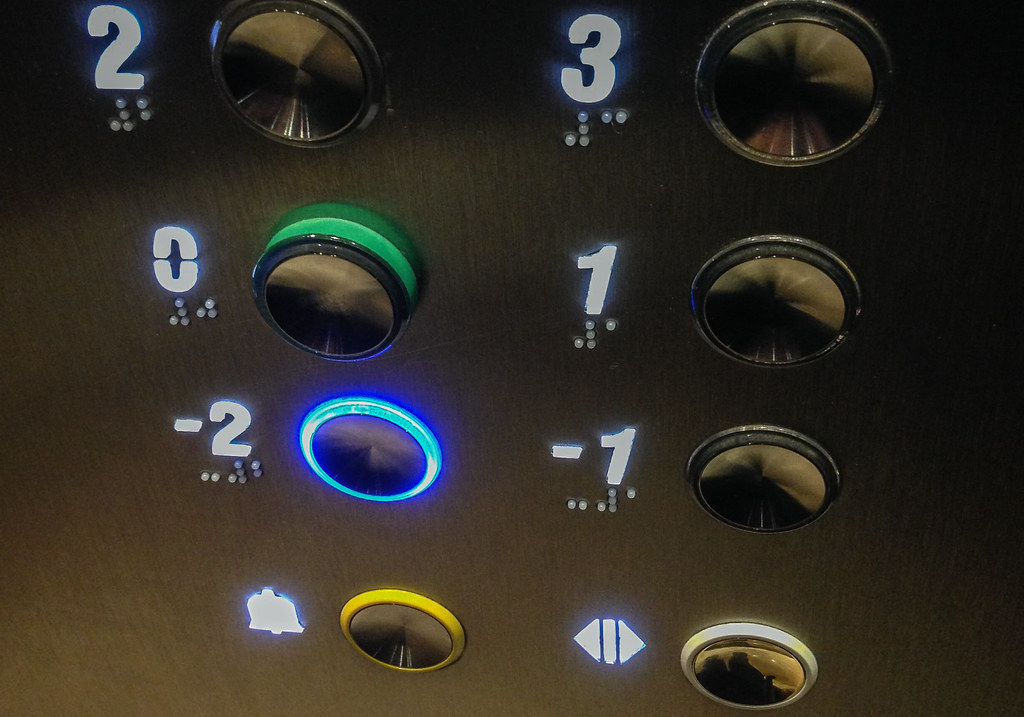 List the different places you could encounter negative numbers in real life.
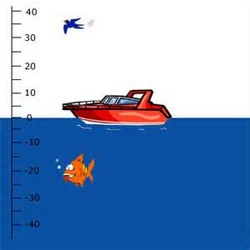 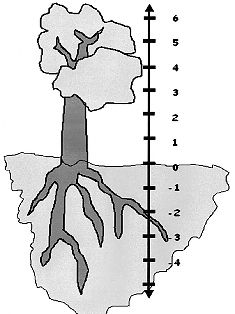 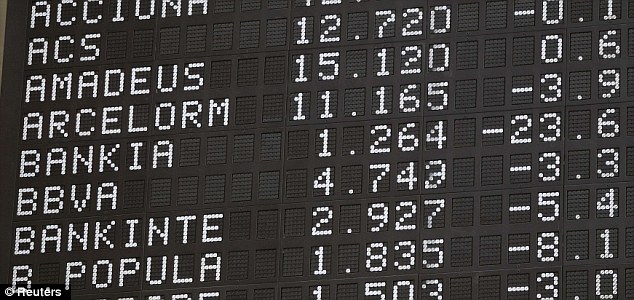 Adding
Subtracting
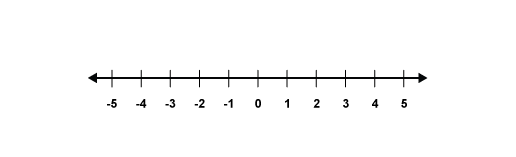 Adding
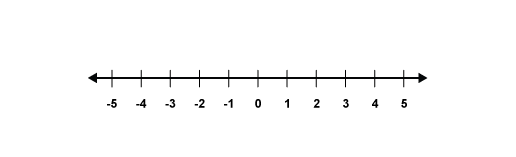 5
1 + 4 =
Subtracting
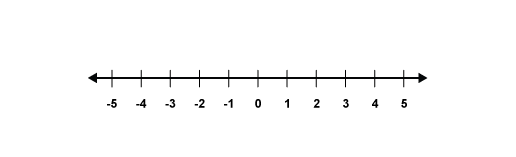 -3
2 - 5 =
Subtracting
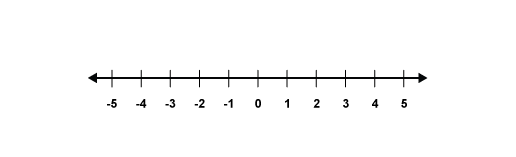 -1 - 2 =
-3
Adding
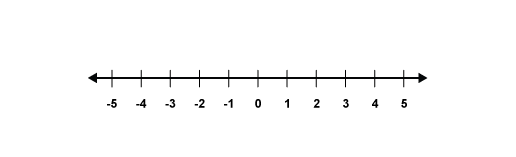 3
-4 + 7 =
Subtracting
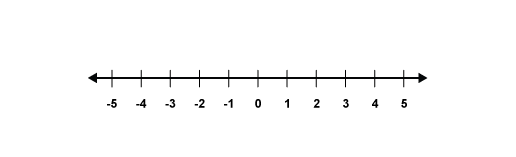 -1 + - 3 =
-1 - 3 =
-4
Mixed means minus
Adding
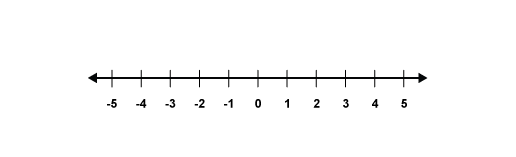 -3 - - 6 =
-3 + 6 =
3
Double negative makes positive
Answers
1)	-2
2)	5
3)	-5
4)	5
5)	13
6)	3
7)	-8
8)	9
9)	-1
10)	3
11)	0, -1, -2
12)	-4, -6, -8
13)	1, -4, -9
14)	0, 2, 4
15)	-15, -12, -9
Extension
Use a calculator to complete this times tables grid involving directed numbers, then complete the sentences.
Use your completed times tables grid to help you with the following division questions.
9 ÷ 3
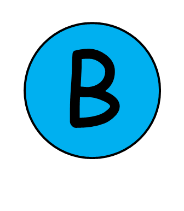 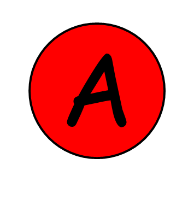 3
-3
9 ÷ 3
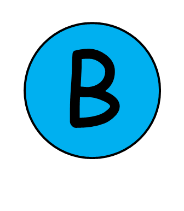 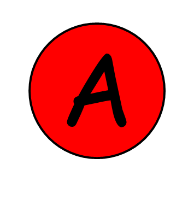 3
-3
-4 ÷ 2
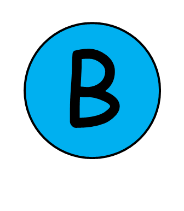 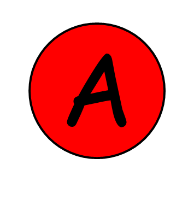 2
-2
-4 ÷ 2
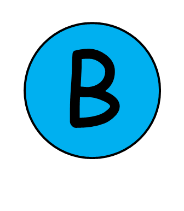 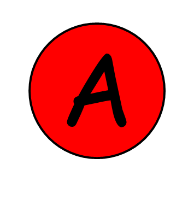 2
-2
-6 ÷ -2
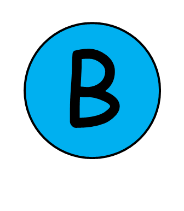 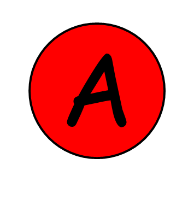 3
-3
-6 ÷ -2
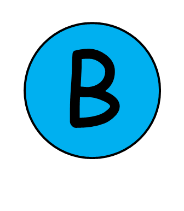 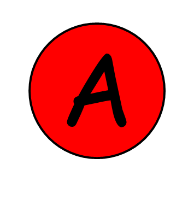 3
-3
2 ÷ -1
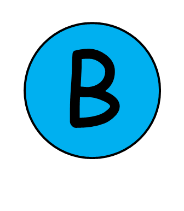 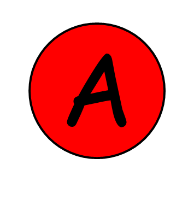 2
-2
2 ÷ -1
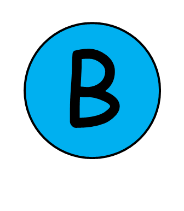 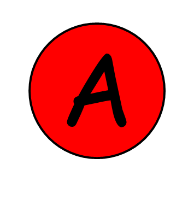 2
-2
4 ÷ -2
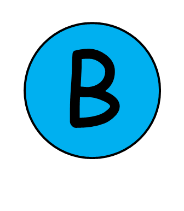 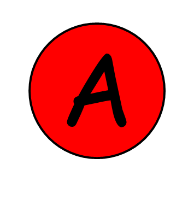 2
-2
4 ÷ -2
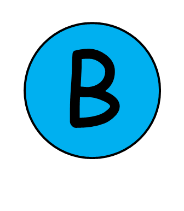 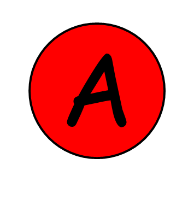 2
-2
-2 ÷ 2
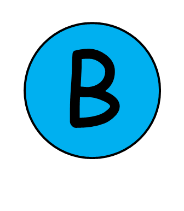 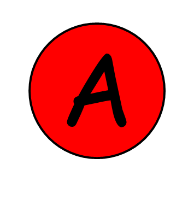 1
-1
-2 ÷ 2
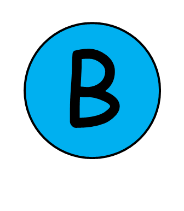 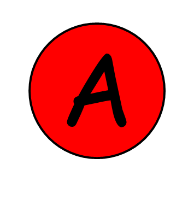 1
-1
Try these quick questions – you have 5 minutes!
= -12
= 14
= 81
= -36
= -12
= -4
= 10
= -20
= 209
= 90
= -6
= -77
= -132
= 24
= -8
= 9
1)	3 x – 4
2)	-7 x -2
3)	9 x 9
4)	6 x -6
5)	4 x -1 x 3
6)	-20 ÷ 5
7)	-100 ÷ -10
8)	-10 x 2
9)	-11 x -19
10)	- 450 ÷ - 5
11)	36 ÷ -6
12)	-7 x 11
13)	-12 x 11
14)	-3 x -2 x 4
15)	-2 x -2 x -2
16)	(-6 x -3) ÷ 2
Pair Activity

Answer the questions above. Where the answer appears in the grid below, write the letter in the box beneath it. It will form another great maths joke!

By the way, you won’t need all the letters so make sure your answers are correct 

Answer: What did zero say to eight? Nice belt!